Effective Stakeholder Management
John Gorman III
May 30, 2017
Stakeholder Management
Project Stakeholder Management includes the processes required to identify the people, groups, or organizations that could impat or be impacted by the project, to analyze stakeholder expectations and their impact on the project, and to develop appropriate management strategies for effectively engaging stakeholders in project decisions and execution.
Stakeholder Management
Identify Stakeholders
Understand their influence and expectations
Develop an engagement strategy
Document in a Stakeholder Management Plan
Manage Stakeholder engagement
Stakeholder Identification
Who are Stakeholders?
Sponsors
Customers
Governments
Public
Company performing the project
Develop a Stakeholder Register
Name
Company
Role / Department
Location
Contact Information
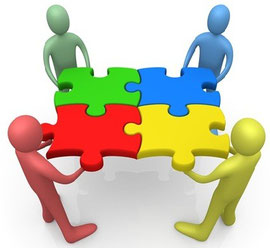 Influence Level
Interests
Knowledge
Expectations
Importance & Influence
Impact / Power
Funding
Sanction
Regulatory
Priority
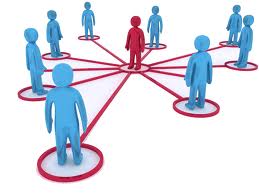 [Speaker Notes: Must relate to the purpose of the project]
Engagement Strategy
Analysis/Classification
Relationship building
Frequency
Method
In person
Formal written
Informal written
Situational Response
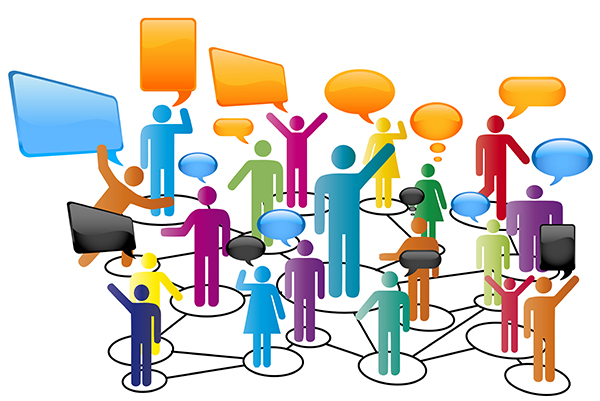 [Speaker Notes: There are multiple classification models used for stakeholder analysis:  Power/Interest grid, Power/Influence grid, Influence/Impact grid, Salience Model (based upon power, urgency, and legitimacy)

Relationship building can occur with the project and with other stakeholders

You need to be able to build trust, resolve conflict, employ active listening, and overcome resistance to change.]
Stakeholder Management Plan
Contents
Desired and Current engagement levels
Scope and impact of change to stakeholders
Identified relationships and potential overlap between stakeholders
Stakeholder communication requirements for the current project phase
Information to be distributed to stakeholders, including language, format, content, and level of detail
Reason for the distribution of information and the expected impact of engagement
Time frame and frequency of information
Frequency of updates
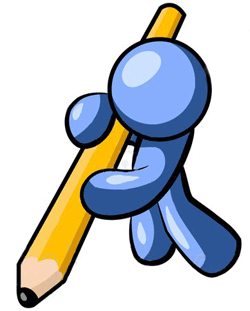 [Speaker Notes: Engagement level will progress from Unaware  Resistant  Neutral  Supportive  Leading
Information can be distributed in a number of ways:  Notifications, Reports, Presentations, Official Records, etc…

Stakeholders and their expectations will change throughout the project lifecycle.  The Stakeholder Management Plan should be updated accordingly]
Manage Stakeholder Engagement
Engaging stakeholders at appropriate project stages
Managing stakeholder expectations through negotiation and communication
Addressing potential concerns that have not yet become issues and anticipating future problems that may be raised by stakeholders
Clarifying and resolving issues that have been identified
[Speaker Notes: Managing stakeholder engagement helps to increase the probability of project success by ensuring that stakeholders clearly understand the project goals, objectives, benefits, and risks.  This enables them to be active supporters of the project and to help guide activities and project decisions.  By anticipating people’s reactions to the project, proactive actions can be taken to win support or minimize negative impacts.

Engaging stakeholders at appropriate project stages to obtain or confirm their continued commitment to the success of the project
Managing stakeholder expectations through negotiation and communication, ensuring project goals are achieved
Addressing potential concerns that have not yet become issues and anticipating future problems that may be raised by stakeholders.  Such concerns need to be identified and discussed as soon as possible to assess associated project risks
Clarifying and resolving issues that have been identified]
Questions?
[Speaker Notes: For more information, please refer to A Guide to the Project Management Body of Knowledge, Section 13, Project Stakeholder Management.]